Daisyworld
von Max Hänze und Christoph Bockhahn

für das Praktikum „Parallele Programmierung“ (DKRZ)
1/17
Daisyworld
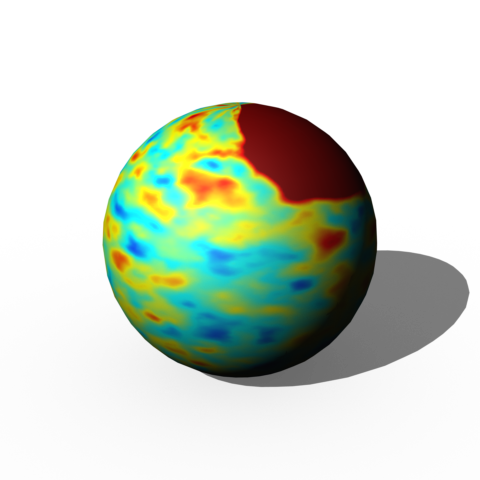 2/17
[Speaker Notes: Christoph -> Wie Bilder enstanden sind
Magick++,ImageJ,After Effects
Überleitung zu Max]
Video 2
S
3/17
[Speaker Notes: Max -> Überleitung zu Temperatur -> C]
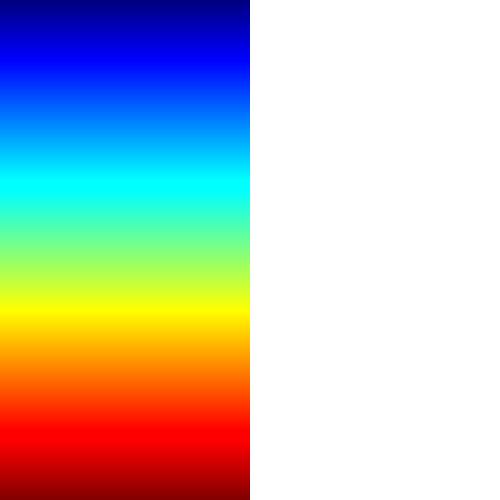 5°
22,5°
40°
4/17
[Speaker Notes: C]
2D Daisyworld
Modell: 2D Gitter
T = T(x,y)
A = A(x,y)
Kopplung der Temperatur (Diffusionsgleichung)
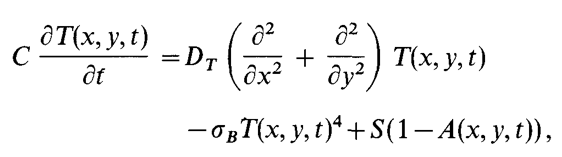 5/17
[Speaker Notes: C]
2D Daisyworld
Kopplung der Albedo (stochastisch)
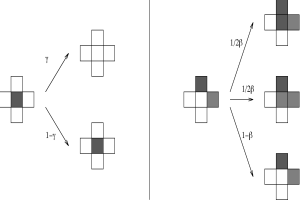 6/17
[Speaker Notes: C
Absterben & Wachsen]
Sequentieller Code
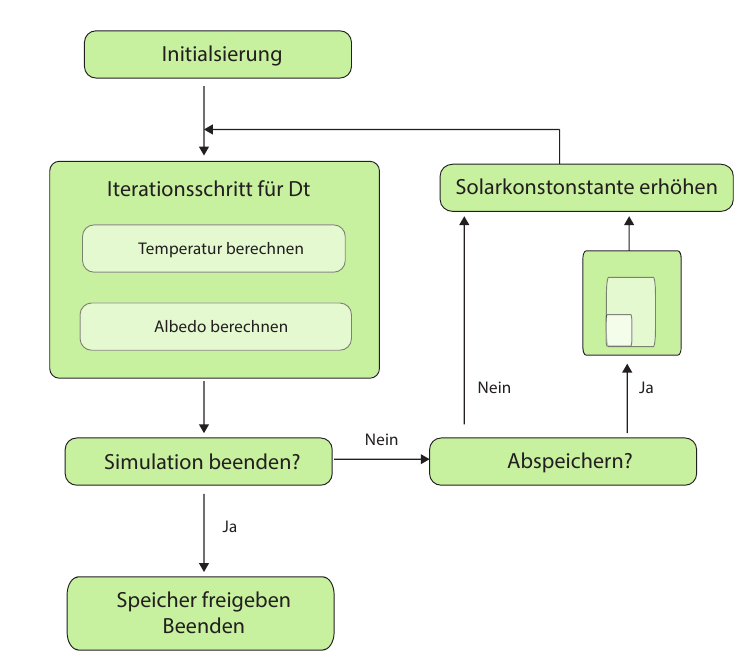 7/17
[Speaker Notes: C]
Differentialgleichung
Zunächst: Operator-Splitting
ungeeignet für Parallelisierung!

FTCS (Forward Time Central Space)
8/17
[Speaker Notes: C]
Differentialgleichung
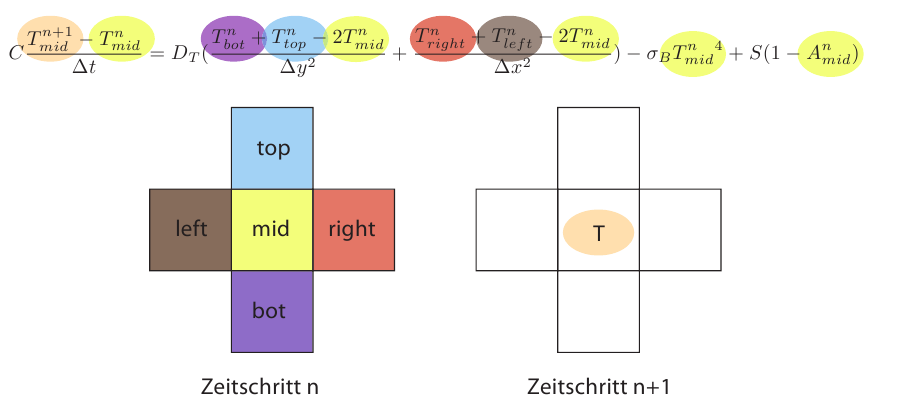 9/17
[Speaker Notes: CÜberleitung zu M (Parallelisierung)]
Parallelisierung
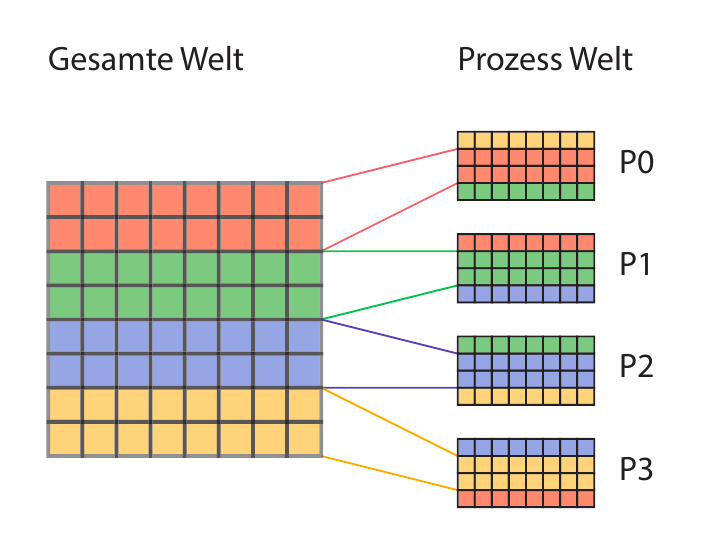 10/17
[Speaker Notes: M]
Parallelisierung
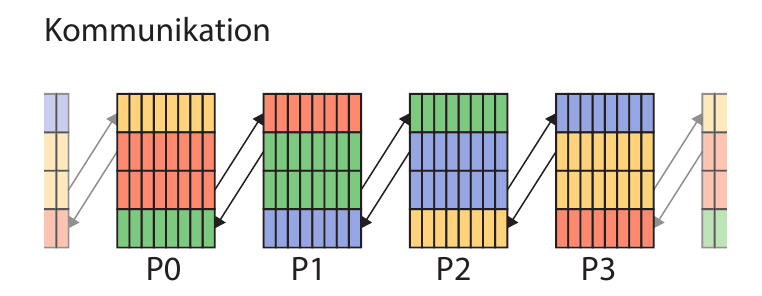 11/17
[Speaker Notes: M]
Kenngrößen
Gitter: 480x480 Gitterzellen
Zellen: 230.400
Speicher-Bedarf: 4,6 MB
Iterations-Schritte: 200.000
12/17
[Speaker Notes: M]
Parallelisierung – Ergebnisse
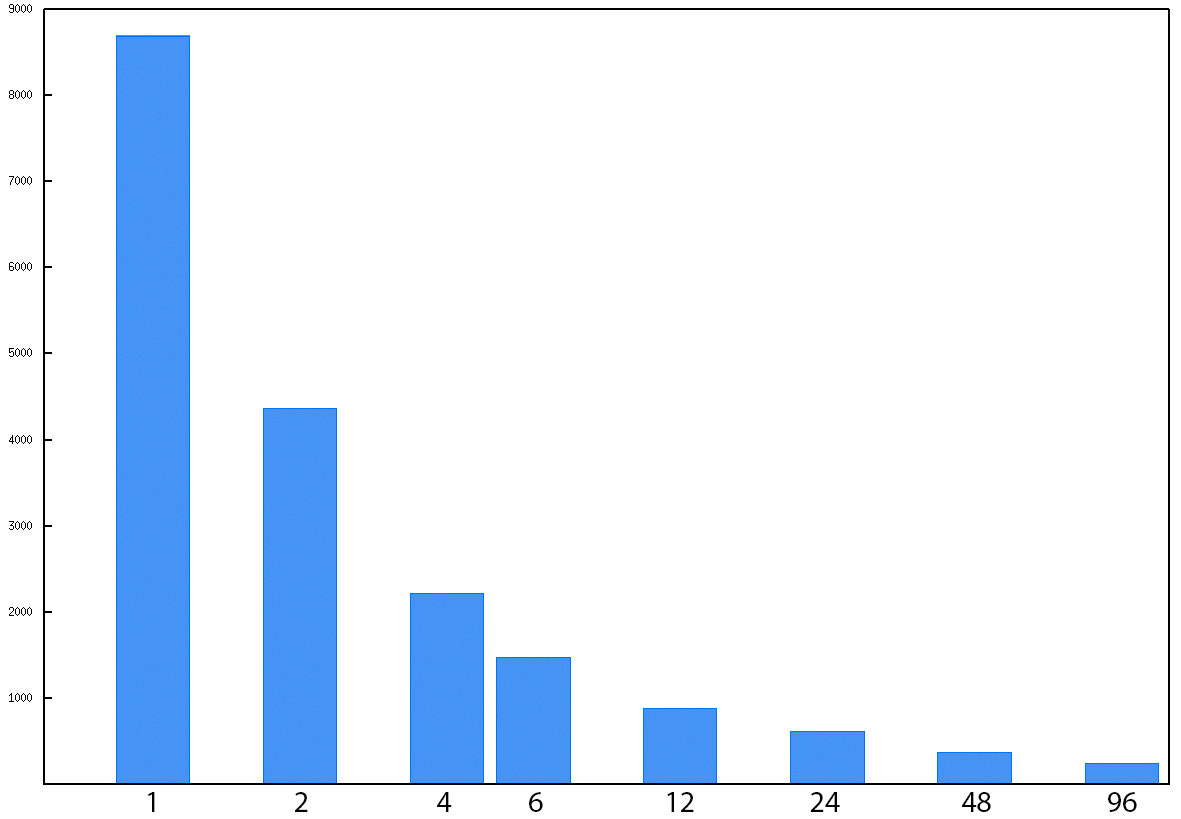 13/17
[Speaker Notes: M]
Vielen Dank für die Aufmerksamkeit!
14/17
Anhang
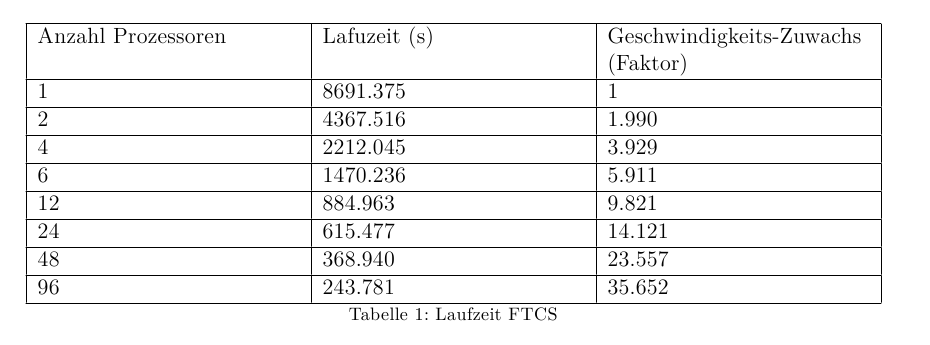 15/17
Anhang
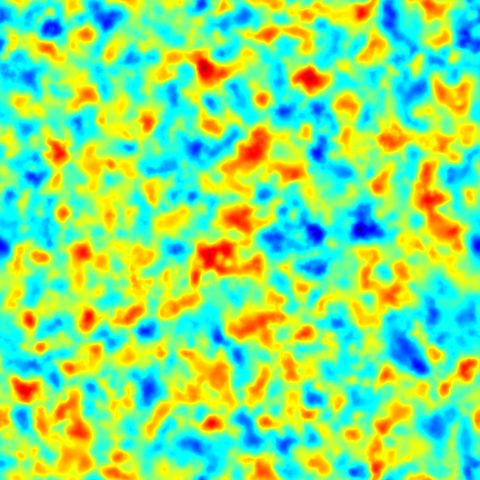 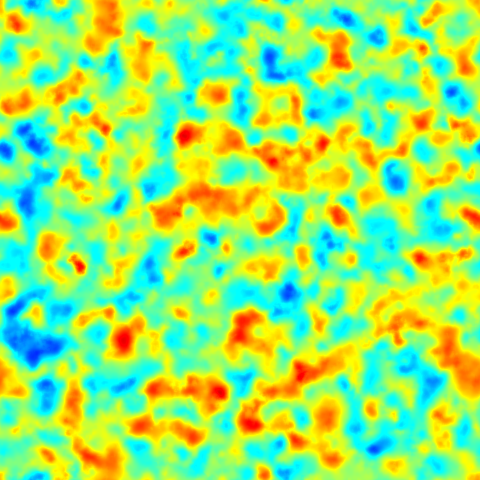 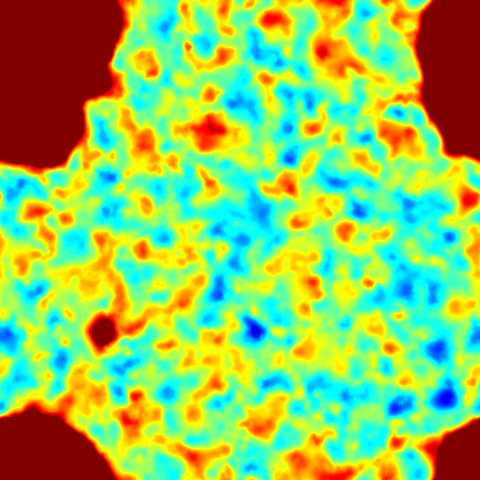 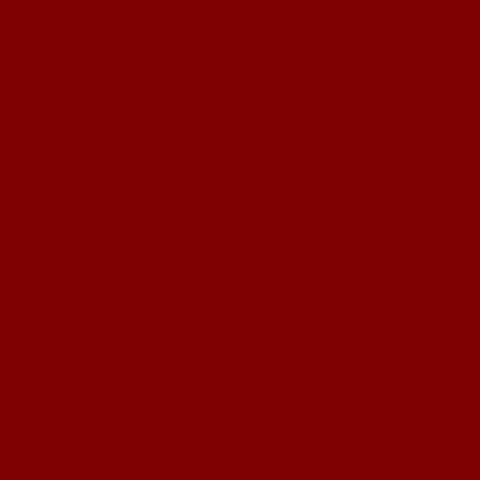 16/17
Anhang
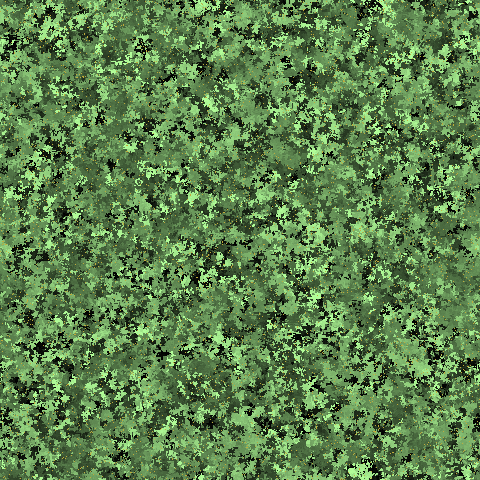 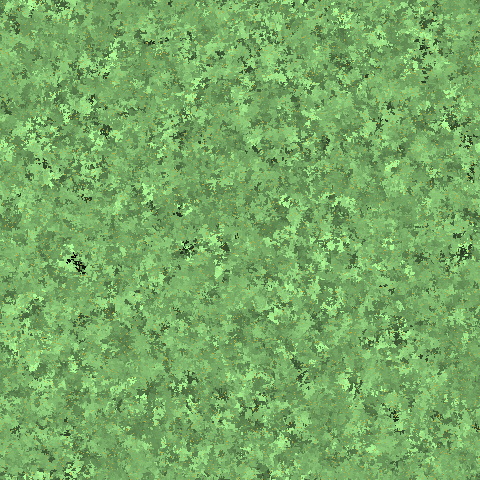 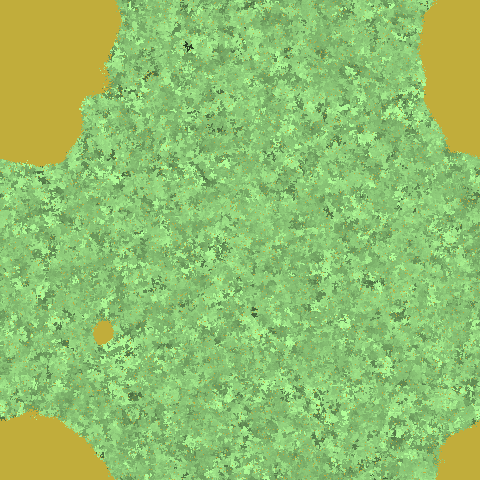 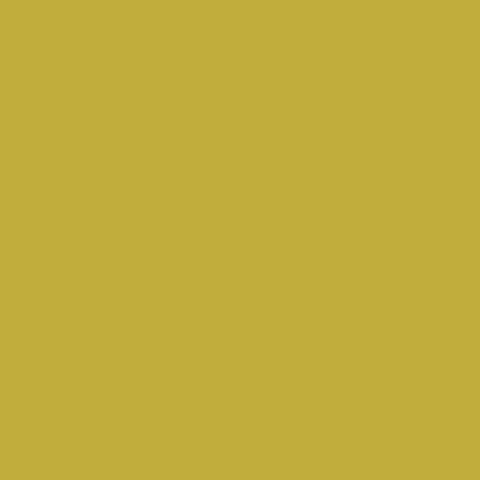 17/17